Independent Learning at Master’s level
Arcadia Woods 
Senior Academic Skills Adviser
September 2022
Session outline:
Independent learning 
Self-reflection and Skills audit
Plagiarism and academic integrity 
Support that’s available
Studying at Masters level
Small groups (2-4):
Introduce yourself
Are you new to QMUL? 
If not, where have you joined from?
Discuss in your groups: 
What does “independent learning” mean to you? 
What is different about learning at Masters level?
Studying at postgraduate level is different to:
Work-based learning 
Undergraduate studying 
Working 

How is it different? 

What does independent learning mean to you?
What does it mean to be an Independent Learner?
Let’s hear from you – visit Menti.com and enter code 8171 3332
What’s different about learning at Masters level?
Let’s hear from you – visit Menti.com and enter code 8171 3332
Independent learning
Independent learning means: 
More responsibility for organising your time, and your workload
More self-directed learning
Developing your skills  
Developing your own identity as a learner
Opportunity to learn in different ways, settings, locations, times
Independent learning does not mean:
You are on your own
You can’t ask for help
No-one is interested or invested in your progress
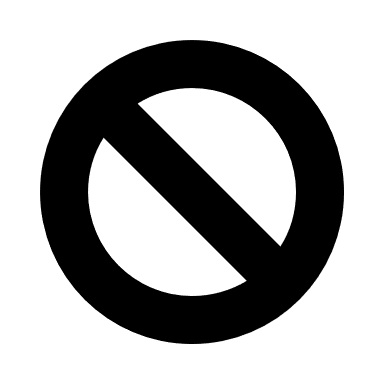 What’s different about Master’s level study?
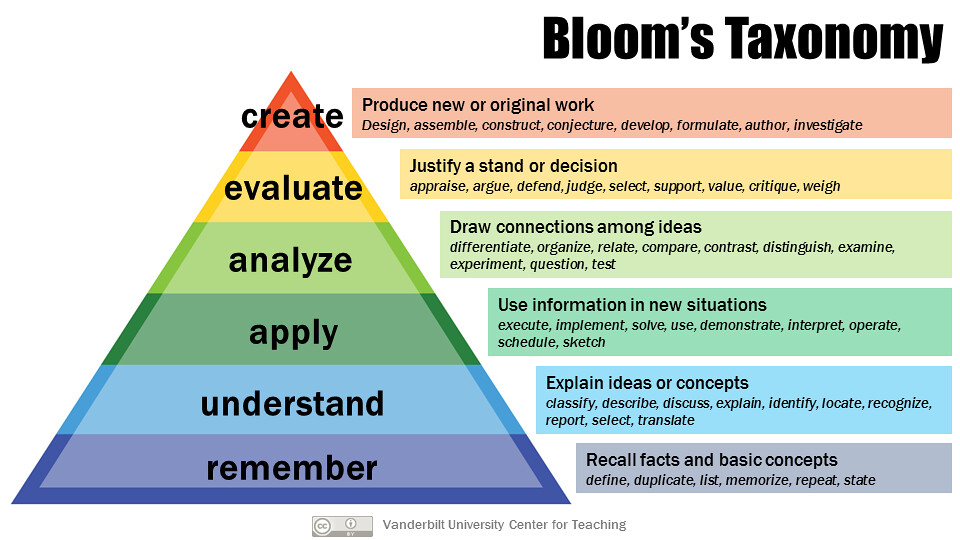 Higher Order Thinking Skills (HOTS)
What’s different about Master’s level study?
Timeline, self-management and independence
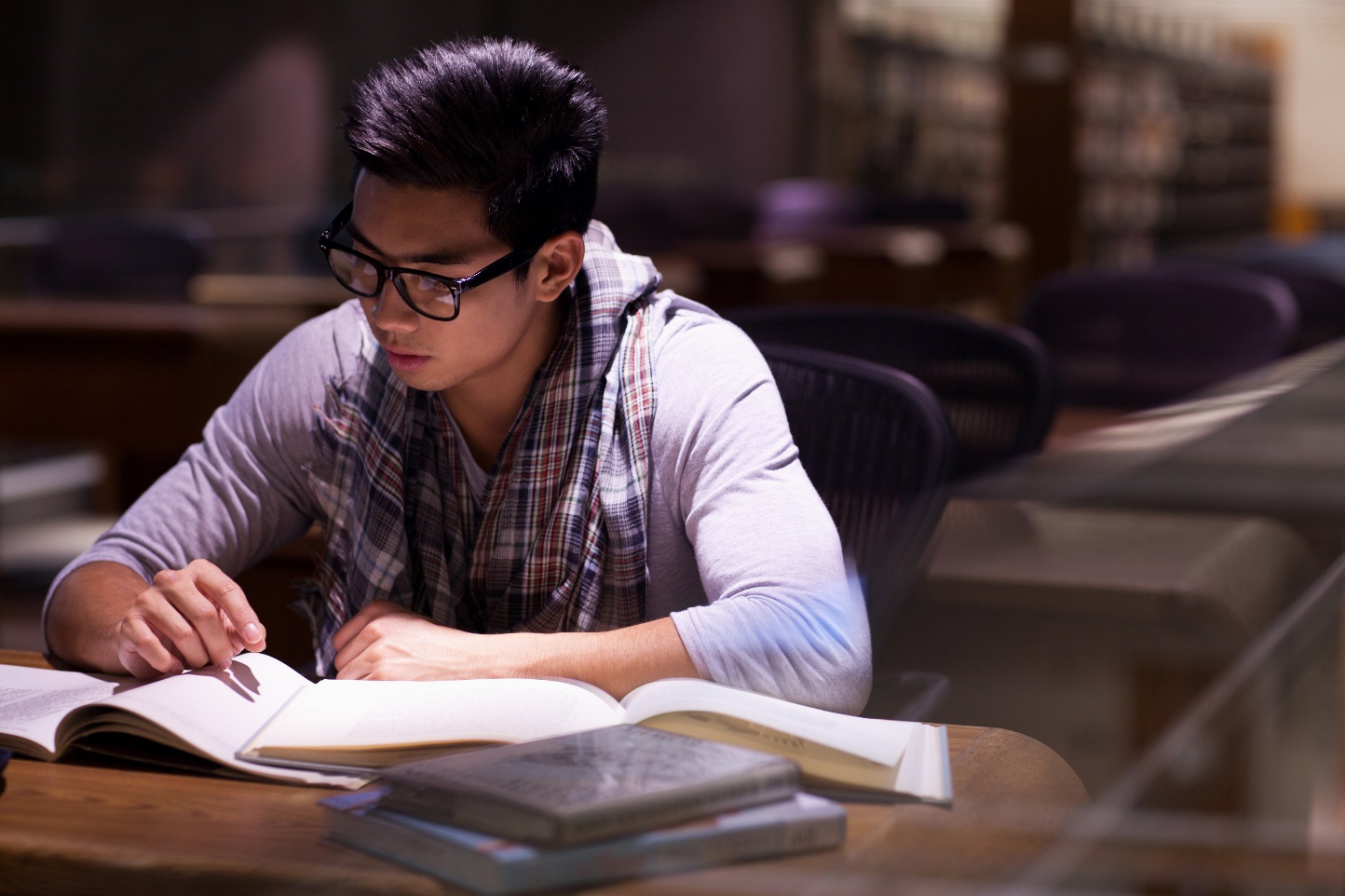 What’s different about Master’s level study?
Outside of your studies:
New institution, new city, new country
Work-life balance
Next steps – balancing studies and preparing for career
Skills for Masters level
Support available for you
I want to… get support with developing my academic writing, research and reading, referencing, organisation and time management, maths and statistics
Teaching and Learning Support team - https://www.qmul.ac.uk/library/academic-skills/ 
Workshops, one-to-one tutorials and self-help resources 
I want to…speak to someone about how to develop my academic writing
Royal Literary Fund Fellows - https://www.qmul.ac.uk/library/academic-skills/rlf/ 
One-to-one tutorials to discuss your academic writing with a professional writer
I want to… access advice and guidance with my academic writing quickly 
Smarthinking online tutoring - https://www.qmul.ac.uk/library/academic-skills/smarthinking-online-tutoring/
Access expert advice and guidance from online tutors within 24 hours
Tools for independent learning – Self-reflection
Independent learning  taking responsibility for your own self-development 
Taking opportunities for feedback 
Reflecting on What Works, and what doesn’t 
Reflecting on own skills – are there areas where I need development? 
If so, how can I take proactive steps to work on these? 

Activity – Academic and research skills audit
Visit https://forms.office.com/r/4LqcEUqPK4
5 minutes to complete the Skills Audit 
Remember to tick the option to email the results to yourself
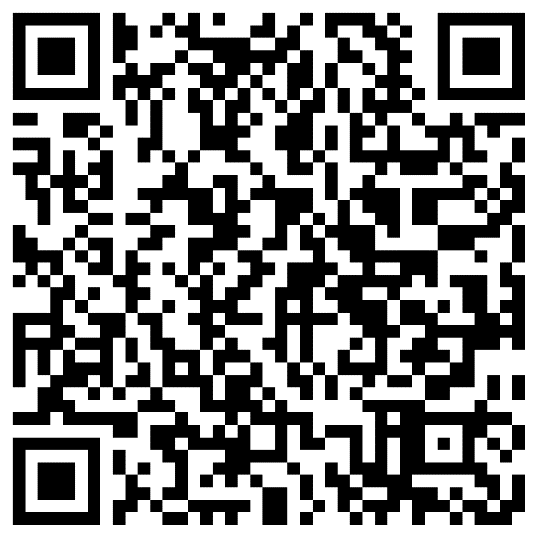 QR code for the skills audit
Next steps:
Reflection activity – identified any areas for development? 
Anything that’s changed as you start/continue Master’s level study?
Explore the support, advice and guidance available to help you find next steps
Academic Integrity, plagiarism and referencing
Academic integrity at QMUL: Honesty, trust, fairness, responsibility and courage 
Encompasses:
Academic misconduct
Plagiarism
Referencing
Collusion 
Contract cheating 

Visit menti.com and enter code 3343 4563 (new code)
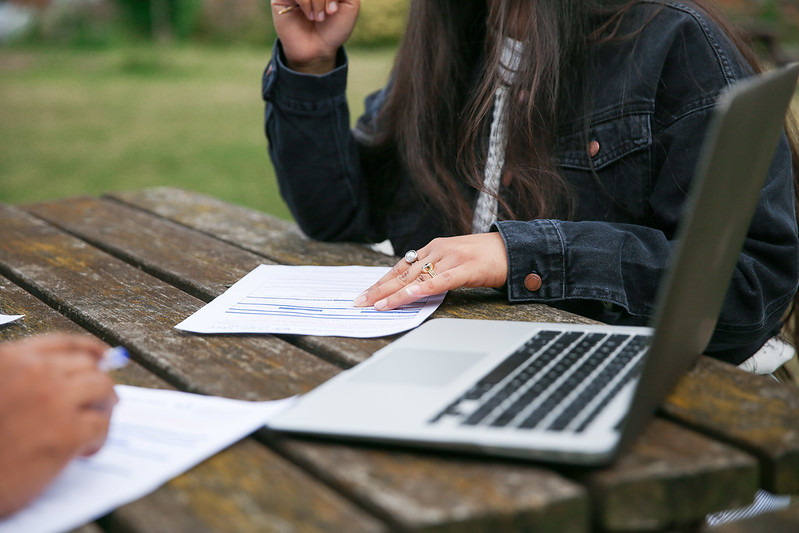 Any questions?
Raise hand, or use the Menti.com and use code 8171 3332